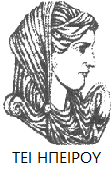 Ελληνική Δημοκρατία
Τεχνολογικό Εκπαιδευτικό Ίδρυμα Ηπείρου
Οικονοµική Εργασίας και Εργασιακές Σχέσεις
Εισαγωγή – Βασικές Έννοιες 
Καραµάνης Κώστας
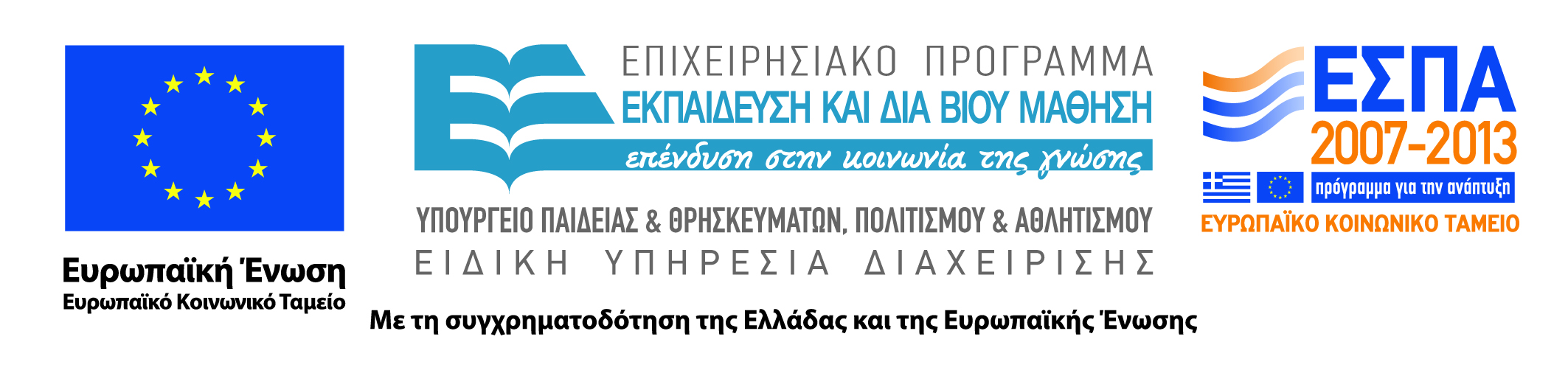 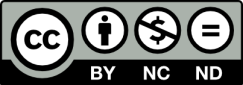 Ανοιχτά Ακαδημαϊκά Μαθήματα στο ΤΕΙ Ηπείρου
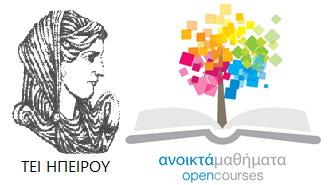 Λογιστικής και Χρηματοοικονομικής
Οικονοµική Εργασίας και Εργασιακές Σχέσεις
Ενότητα 1: Εισαγωγή – Βασικές Έννοιες
Καραµάνης Κώστας
Επίκουρος Καθηγητής
Πρέβεζα, 2015
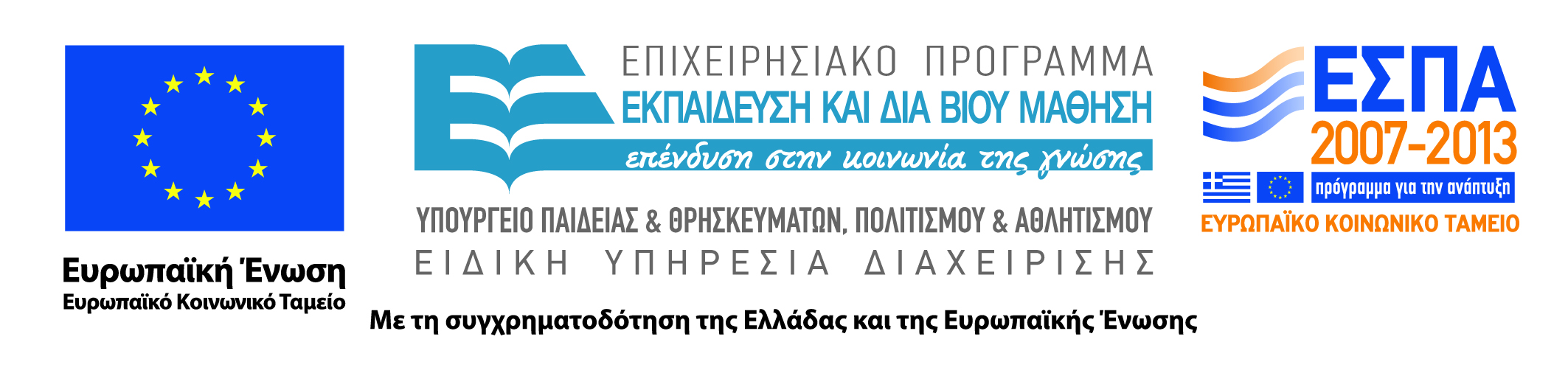 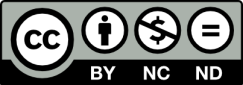 Άδειες Χρήσης
Το παρόν εκπαιδευτικό υλικό υπόκειται σε άδειες χρήσης Creative Commons. 
Για εκπαιδευτικό υλικό, όπως εικόνες, που υπόκειται σε άλλου τύπου άδειας χρήσης, η άδεια χρήσης αναφέρεται ρητώς.
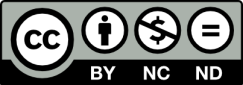 3
Χρηματοδότηση
Το έργο υλοποιείται στο πλαίσιο του Επιχειρησιακού Προγράμματος «Εκπαίδευση και Δια Βίου Μάθηση» και συγχρηματοδοτείται από την Ευρωπαϊκή Ένωση (Ευρωπαϊκό Κοινωνικό Ταμείο) και από εθνικούς πόρους.
Το έργο «Ανοικτά Ακαδημαϊκά Μαθήματα στο TEI Ηπείρου» έχει χρηματοδοτήσει μόνο τη αναδιαμόρφωση του εκπαιδευτικού υλικού.
Το παρόν εκπαιδευτικό υλικό έχει αναπτυχθεί στα πλαίσια του εκπαιδευτικού έργου του διδάσκοντα.
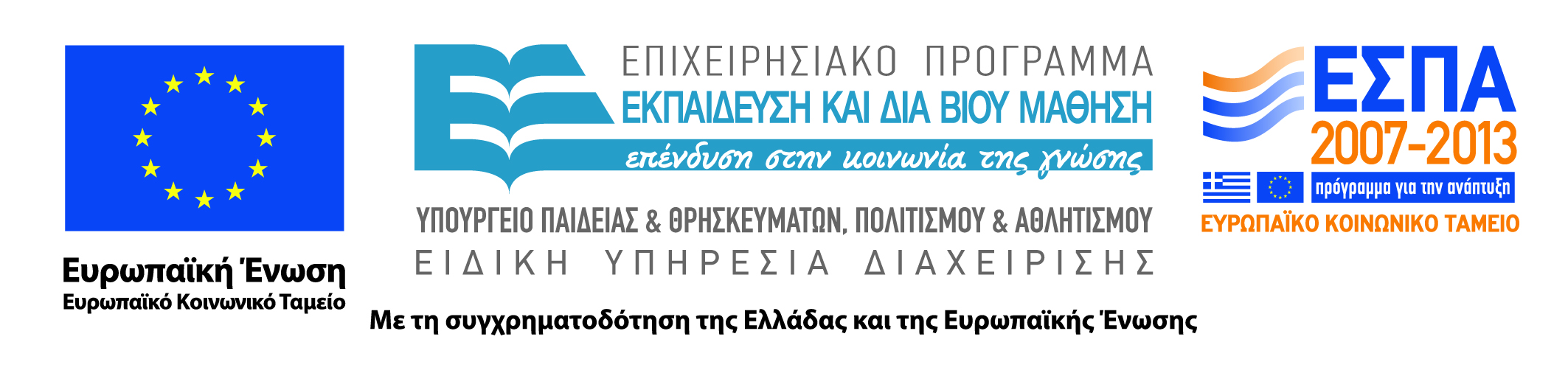 Σκοποί  ενότητας
Στόχος της ενότητας είναι ο αναγνώστης στο τέλος να γνωρίζει τις βασικές έννοιες των οικονομικών της εργασίας έτσι ώστε να μπορεί να προχωρήσει σε πιο σύνθετες έννοιες και γνώσεις στις επόμενες ενότητες.
5
Βασικές Έννοιες
Οικονομικά της Εργασίας: εξετάζει τις οικονομικές πτυχές της εργασίας χρησιμοποιώντας περισσότερα εργαλεία της οικονομικής όπως είναι οι καμπύλες αδιαφορίας και τα μαθηματικά.
Εργασιακές Σχέσεις: εξετάζουν τις εργασιακές πτυχές της οικονομίας χρησιμοποιώντας κυρίως κοινωνιολογικά, θεσμικά και ιστορικά δεδομένα.
Τα βασικότερα κοινά ζητήματα που εξετάζουν είναι η απασχόληση και ανεργία, οι μισθοί, οι όροι και οι συνθήκες εργασίας κλπ.
6
Βασικές Έννοιες
Εργασία: η καταβολή ανθρώπινης προσπάθειας πνευµατικής ή σωµατικής µε σκοπό την παραγωγή οικονοµικού αγαθού.
Αγοράς  Εργασίας: ο χώρος όπου µια ποσότητα µισθωτών    υπηρεσιών προσφέρεται για κενές θέσεις εργασίας µε αντάλλαγµα µια τιµή ή αµοιβή (µισθός).
Θεσµοί της αγοράς: ένα σύστηµα νόµων, κανόνων ή συµβάσεων που προκύπτουν από συλλογικές διαπραγµατεύσεις και θέτουν περιορισµούς ή παρέχουν κίνητρα και µεταβάλλουν τις ατοµικές επιλογές σε σχέση µε την εργασία και την αµοιβή.
7
Βασικές Έννοιες
Οικονοµική Επιστήµη: ασχολείται µε τη µελέτη και  λειτουργία του οικονοµικού συστήµατος. Την ενδιαφέρει ο τρόπος εύρεσης και η κατανομή των  μέσων που χρησιμοποιούνται για την ικανοποίηση των ανθρωπίνων αναγκών.
Οικονοµική Επιστήµη: µελετά το γενικό ερώτηµα της κατανοµής των πόρων ασχολείται µε τον προσδιορισµό των τιµών και των επιπέδων της παραγωγής στην οικονοµία.
Οικονοµική Επιστήµη:οι αλλαγές στην τιµή προκαλούν          αύξησητης ζήτησης και της προσφοράς σε συνθήκες γενικής ισορροπίας.
8
Βασικές Έννοιες
Οικονοµική Εργασίας: επικεντρώνεται στον συντελεστή   παραγωγής εργασία. Την ενδιαφέρει η εργασίας ως ανθρώπινη δαπάνη που αποτιμάται σε χρήμα ( μισθός ή ημερομίσθιο ) και χρησιµοποιείται για τηνικανοποίηση των ανθρωπίνων αναγκών.
Επικεντρώνεται στην ειδική πλευρά αυτής της διαδικασίας,     που αφορά τον προσδιορισµό των µισθών και της απασχόλησης             στην αγορά εργασίας µελετά τη συνακόλουθη κατανοµή του εισοδήµατος ανάµεσα σε άτοµα και οικογένειες.
Μοχλός ισορροπίας της αγοράς εργασίας αποτελεί ο ρόλος των µισθών.
9
Οικονομικό Σύστημα και Αγορά εργασίας
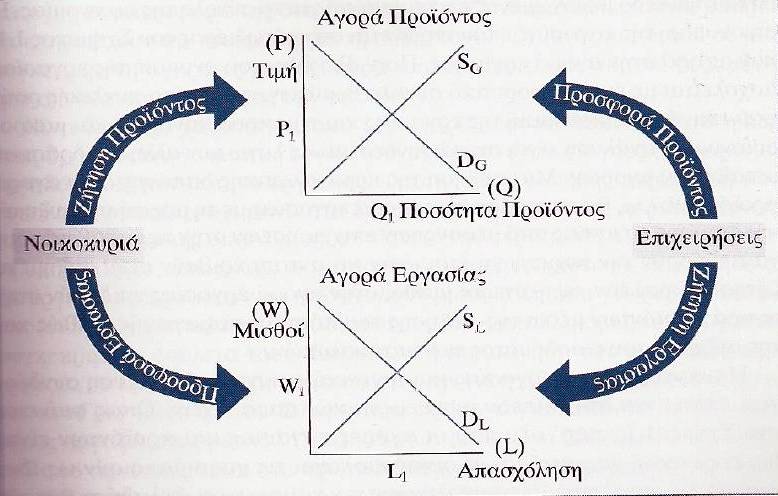 10
Βασικές Έννοιες
Αλληλεπίδραση αγοράς προϊόντων και αγοράς εργασίας
Αγορά προιόντος: π.χ. μια αύξηση της καταναλωτικής δαπάνης θα επηρεάσει την αγορά εργασίας µε την µορφή  της αυξηµένης ζήτησης εργασίας από µέρους των   επιχειρήσεων στην προσπάθειά τους να αυξήσουν την παραγωγή και να ανταποκριθούν στην αυξηµένη ζήτηση.
Αγορά  Εργασίας: µια αύξηση π.χ. Των µισθών επιδρά στην αγορά προϊόντων µέσω της αύξησης του κόστους παραγωγής και της αύξησης του εισοδήµατος των καταναλωτών.
11
Βασικές Έννοιες
Ειδικά μη οικονομικά χαρακτηριστικά της εργασίας:
Ο εργαζόµενος προσφέρει εργασία επ΄ αµοιβή, αλλά παραµένει κάτοχος του εαυτού του.
Η εργασία δεν είναι διατηρήσιµος παραγωγικός συντελεστής.
Ο  εργαζόµενος λειτουργεί και µε µη  οικονοµικά κριτήρια π.χ. η ικανοποίηση ή όχι από την εργασία,     το κύρος του επαγγέλµατος, το εργασιακό περιβάλλον κλπ.
Παράγοντες όπως η οικογενειακή παράδοση και καταγωγή,    η κοινωνική τάξη, το κοινωνικό κύρος και τα έθιµα επιδρούν στις επιλογές του επαγγέλµατος µε κριτήρια πέρα από τα οικονοµικά δεδοµένα.
12
Βασικές Έννοιες
Το µέγεθος του οικονοµικά ενεργού πληθυσµού, το είδος   των εργασιών που είναι διαθέσιµο σε µια δεδοµένη   στιγµή καθώς και το επίπεδο και η διάρθρωση της ανεργίας        διαµορφώνουν την αγορά εργασίας.
Η λειτουργία της αγοράς εργασίας επηρεάζεται από    θεσµικούς παράγοντες όπως οι συνδικαλιστικές      οργανώσεις µισθωτών και εργοδοτών και η πολιτική του κράτους.
13
Βασικές Έννοιες
Οι µισθοί παρουσιάζουν διαφορετικές ιδιότητες όσον   αφορά την εκπαίδευση, την εµπειρία, τις προτιµήσεις κλπ.  Γεγονός που επηρεάζει τη λειτουργία της αγοράς εργασίας κατά γεωγραφική περιοχή και ειδικότητα εργασίας.
Οι επαγγελµατικές εργασιακές σχέσεις συνήθως είναι  µακροχρόνιες, µε αποτέλεσµα να µειώνεται η ευαισθησία    των  µισθών απέναντι στις αλλαγές της ζήτησης και προσφοράς.
14
Θεσμικοί παράγοντες στην αγορά εργασίας
Η Οικογένεια: το εργατικό δυναµικό αναπτύσσεται, εκπαιδεύεται και   προσφέρει εργασία µε αποφάσεις που λαµβάνονται κατά κύριο     λόγο µέσα στην οικογένεια.
Οι Εργατικές Ενώσεις: προωθούν τα συµφέροντατων µελών τους και  σχετίζονται µε τις αµοιβές, την εξασφάλιση της εργασίας, τις συνθήκες εργασίας κ.λπ.
Η Επιχείρηση: λαµβάνει αποφάσεις σχετικά µε την παραγωγική    διαδικασία έχοντας ως αντικειµενικό στόχο την µεγιστοποίηση του κέρδους.
Οι Ενώσεις Εργοδοτών: προωθούν τα συµφέροντα των µελών τους έναντι των εργατικών ενώσεων.Το Κράτος: λαµβάνει ειδικά µέτρα µε   σκοπό την εύρυθµη λειτουργία της αγοράς εργασίας και   της ευηµερίας των εργαζοµένων.
15
Βασικές Έννοιες
Γιατί υπάρχουν οι θεσμικοί παράγοντες στην αγορά εργασίας;
Οικονομική Αποδοτικότητα: επιδιορθώνουν τις ατέλειες  που  προκαλούνται στην αγορά εργασίας από τις ασυµµετρίες πληροφόρησης µεταξύ εργοδοτών και εργαζοµένων καθώς και οι εξωτερικές επιδράσεις, οι οποίες και εµποδίζουν την αγορά   να επιτύχει το βέλτιστο αποτέλεσµα της ανταγωνιστικής ισορροπίας.
Κοινωνική Δικαιοσύνη: αλλάζουν την κατανοµή  του πλεονάσµατος µεταξύ εργαζοµένων και εργοδοτών, φέρνοντας έτσι τη µια πλευρά της αγοράς σε καλύτερη θέση.
Αστοχίες Πολιτικής: επιτρέπουν σε κάποιες περιπτώσεις σε ισχυρές μειοψηφίες να επιβάλλουν ένα σύνολο θεσμών σε μια πλειοψηφία πολιτών.
16
Θεωρίες της Οικονομικής Εργασίας και των Εργασιακών Σχέσεων
Η Νεοκλασική Σχολή: δίνει έµφαση στην κυριαρχία των  δυνάµεων της αγοράς πάνω στην διαµόρφωση των µισθών και την απασχόλησης.
Η Θεσµική Σχολή: επικεντρώνει την ανάλυσή της σε θεσµικούς  παράγοντες, όπως οι συνδικαλιστικέςοργανωσεις καθως και σε κοινωνιολογικούς παράγοντες, όπως οι κοινωνικές τάξεις,      οι φυλετικές διακρίσεις κλπ. και προτιµά τις ιστορικές αναλύσεις.
Η Νεοµαρξιστική ή Ριζοσπαστική Σχολή: εξετάζει την αγορά εργασίας µέσα από την ανελέητη πάλη των δύο µεγάλων   τάξεων, τους εργοδότες και τους εργάτες.
Βασικές Έννοιες
Οι λειτουργοί ενός συστήµατος εργασιακών σχέσεων, σε οποιαδήποτε χρονική στιγµή, δρουν µέσα σε ένα συγκεκριµένο  πλαίσιο - περιβάλλον, το οποίο σύµφωνα µε τον Dunlop παρουσιάζεται αλγεβρικά ως εξής:
K=f(a,e,s,t,i),
όπου, Κ=όροι εργασίας, a=θεσµικοί παράγοντες: µισθωτοί, εργοδότες, κράτος, e= πλαίσιο αγοράς - οικονοµικό πλαίσιο,    s=δυναµική των σχέσεων µισθωτών, εργοδοτών, κράτους,    t=τεχνολογία εργασίας, i=ιδεολογία του συστήµατος.
18
Βιβλιογραφία
Οικονοµική της Εργασίας (1998), Λιανός Θ. και Νταούλη-Ντεµούση Α.
Οικονοµικής της Εργασίας και Εργασιακές Σχέσεις (2001), Κατσανέβας Θ.
Οικονοµικά της Εργασίας (2013), Boeri T. and  van Ours J.
Σημείωμα Αναφοράς
Καραμάνης Κ. (2015) Οικονοµική Εργασίας και Εργασιακές Σχέσεις. ΤΕΙ Ηπείρου. Διαθέσιμο από:
http://oc-web.ioa.teiep.gr/OpenClass/courses/LOGO125/
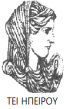 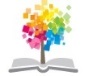 20
ΔΙΑΤΑΡΑΧΕΣ ΦΩΝΗΣ, Ενότητα 0, ΤΜΗΜΑ ΛΟΓΟΘΕΡΑΠΕΙΑΣ, ΤΕΙ ΗΠΕΙΡΟΥ - Ανοιχτά Ακαδημαϊκά Μαθήματα στο ΤΕΙ Ηπείρου
Σημείωμα Αδειοδότησης
Το παρόν υλικό διατίθεται με τους όρους της άδειας χρήσης Creative Commons Αναφορά Δημιουργού-Μη Εμπορική Χρήση-Όχι Παράγωγα Έργα 4.0 Διεθνές [1] ή μεταγενέστερη. Εξαιρούνται τα αυτοτελή έργα τρίτων π.χ. φωτογραφίες, Διαγράμματα κ.λ.π., τα οποία εμπεριέχονται σε αυτό και τα οποία αναφέρονται μαζί με τους όρους χρήσης τους στο «Σημείωμα Χρήσης Έργων Τρίτων».
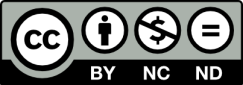 Ο δικαιούχος μπορεί να παρέχει στον αδειοδόχο ξεχωριστή άδεια να  χρησιμοποιεί το έργο για εμπορική χρήση, εφόσον αυτό του  ζητηθεί.
[1]
http://creativecommons.org/licenses/by-nc-nd/4.0/deed.el
Τέλος Ενότητας
Επεξεργασία: Βαφειάδης Νικόλαος
Πρέβεζα, 2015
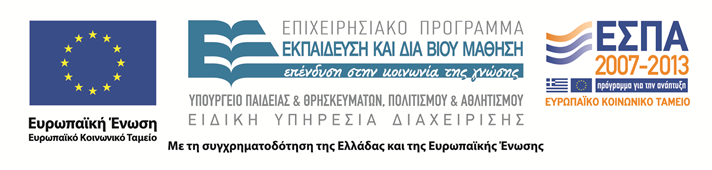 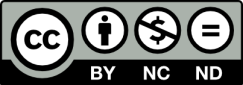 Σημειώματα
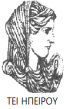 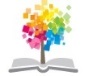 23
ΔΙΑΤΑΡΑΧΕΣ ΦΩΝΗΣ, Ενότητα 0, ΤΜΗΜΑ ΛΟΓΟΘΕΡΑΠΕΙΑΣ, ΤΕΙ ΗΠΕΙΡΟΥ - Ανοιχτά Ακαδημαϊκά Μαθήματα στο ΤΕΙ Ηπείρου
Διατήρηση Σημειωμάτων
Οποιαδήποτε  αναπαραγωγή ή διασκευή του υλικού θα πρέπει  να συμπεριλαμβάνει:

το Σημείωμα Αναφοράς
το  Σημείωμα Αδειοδότησης
τη Δήλωση Διατήρησης Σημειωμάτων
το Σημείωμα Χρήσης Έργων Τρίτων (εφόσον υπάρχει) 

μαζί με τους συνοδευόμενους υπερσυνδέσμους.
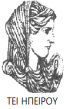 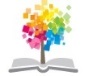 24
ΔΙΑΤΑΡΑΧΕΣ ΦΩΝΗΣ, Ενότητα 0, ΤΜΗΜΑ ΛΟΓΟΘΕΡΑΠΕΙΑΣ, ΤΕΙ ΗΠΕΙΡΟΥ - Ανοιχτά Ακαδημαϊκά Μαθήματα στο ΤΕΙ Ηπείρου
Τέλος Ενότητας
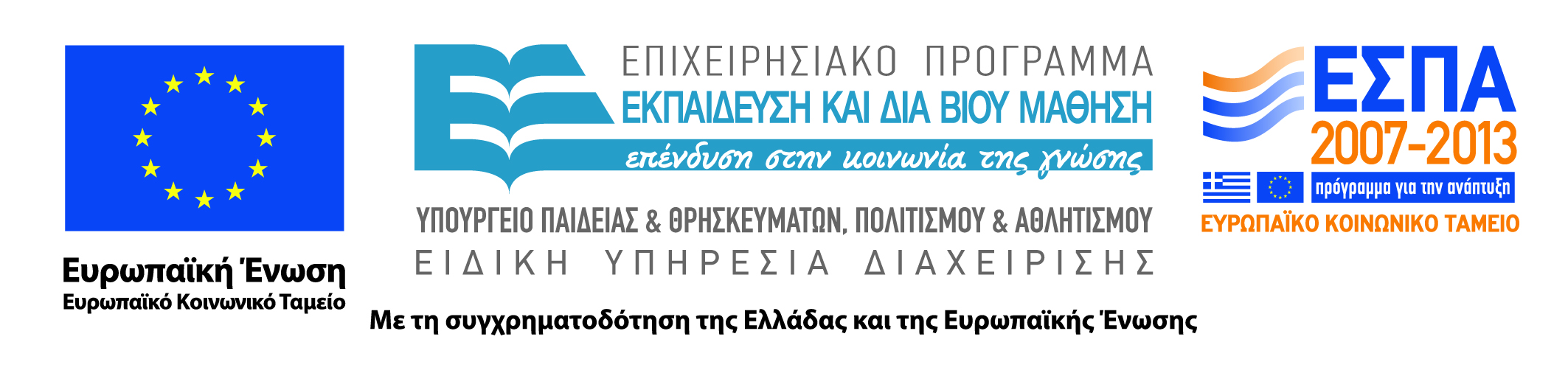 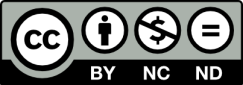